Подготовка к ГИА
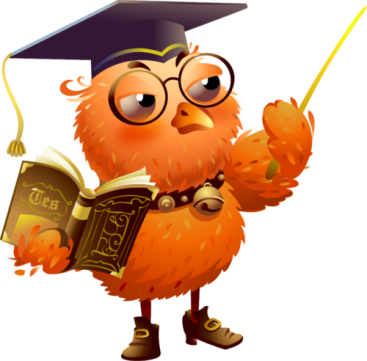 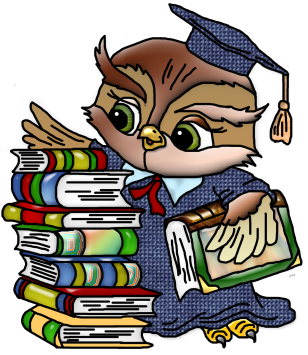 Лексическое значение слова.
                     
          Стилистические синонимы.

                          Кашпур Н.И.
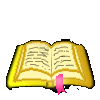 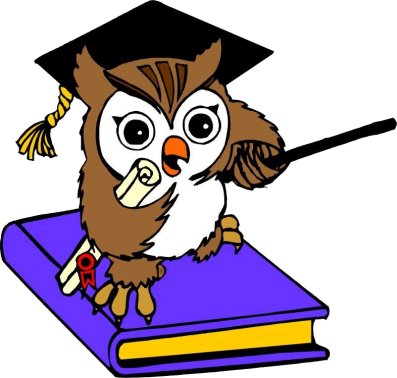 Лексическое значение слова.Задание 1. Найдите соответствия.
А. хворый (разг.)
Б. занятный (разг.)
В. идентичный (книжн.)
Г.  неизмеримый (книжн.)
Д. неминуемый (книжн.)
Е. стереотипный (книжн.)

              Ответ:  А6   Б4    В1
1. полностью совпадающий
2. неизбежный
3. огромный
4. занимательный
5. стандартный, шаблонный
6. больной, болезненный

Г3    Д2    Е5
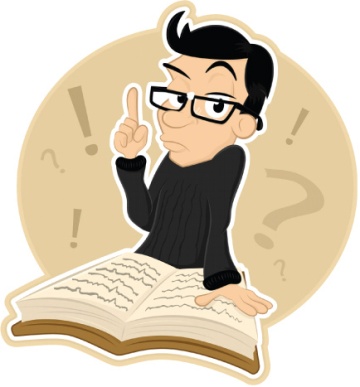 Лексическое значение слова.Задание 2. Найдите соответствия.
А. свистнуть (прост.)
Б. заливать (прост.)
В. чебурахнуться (прост.)
Г.  замешкаться (разг.)
Д. кокнуть (разг.)

Е. штудировать (книжн.)

                Ответ: А4   Б6   В5
1. разбить
2. тщательно изучать
3. задержаться
4. украсть
5. упасть или удариться 
    с шумом
6. обманывать,
    рассказывать небылицы
Г3   Д1   Е2
Задание В1
Задание В1 экзаменационного теста ориентировано на умение заменять указанное слово синонимом (реже - синонимичным выражением). Как правило, синоним должен быть стилистически нейтральным. Что это значит?


           Сначала вспомним, что такое синонимы.

          СИНОНИМЫ - это слова одной и той же части речи, близкие по значению.  
      Например: ученик - школьник, бежать - мчаться, трудный - сложный.
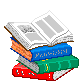 Задание В1
СТИЛИСТИЧЕСКИ НЕЙТРАЛЬНЫЕ СЛОВА - это слова, не прикрепленные к определенному стилю речи, имеющие стилистические синонимы (книжные, разговорные, просторечные), на фоне которых они лишены стилистической окраски.

      Например:

       слово бродить является нейтральным по сопоставлению с книжным блуждать и просторечными шататься, шляться; 

     будущий — по сопоставлению с книжным грядущий.
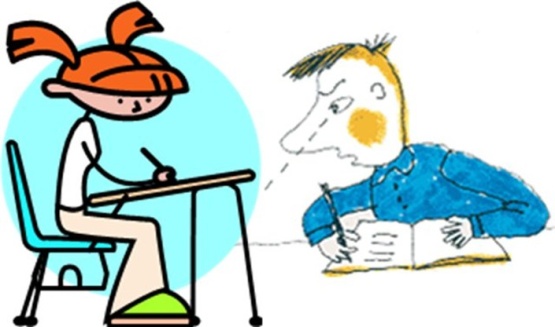 Задание 3. а) Замените разговорные слова стилистически нейтральными синонимами.
Стужа                      -      
Чересчур                - 
Швырнуть              -
Закадычный (друг)   -
Прижимистый           -
Болтать (без умолку) -
Шушукаться           -
мороз, холод
слишком
бросить, кинуть
близкий
жадный
разговаривать (говорить)
шептаться
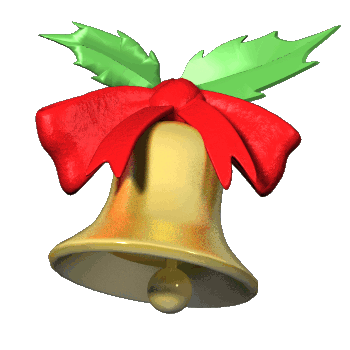 б) Замените книжные слова стилистически нейтральными синонимами
маленький
предположение
Родина
хвалить, восхвалять
незабываемое

талант, способности
назад
вылечить, излечить
Мизерный                -
Гипотеза                    -
Отчизна                     -
Превозносить          -
Неизгладимое  (впечатление)      -
Дарование                -
(Повернуть) вспять  -
Исцелить                    -
в) Замените слова, относящиеся к «высокой» лексике, стилистически нейтральными синонимами
Рукотворный              -     
Озарить                       -   
Воздвигнуть (храм)  -   
Очи                               -
искусственный
осветить
построить
глаза
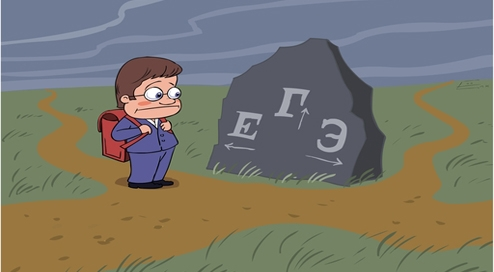 Задание 4 Замените разговорное слово ОБЫЧАЙ в предложении 2 стилистически нейтральным синонимом.
(1) Станкин, не скользнув по записке взглядом, сунул её в парту. (2) Это был его обычай – он не отвлекался на уроке ни на что постороннее. (М. Бренемер)

                           Ответ: правило
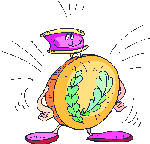 Замените книжное слово АДАПТИРОВАТЬСЯ в предложении 4 стилистически нейтральным синонимом.
(1) – Знакомьтесь, ребята, Юра Мальков. (2) Будет учиться с вами. (3) Надеюсь, вы поможете ему… (4) Поможете привыкнуть и адаптироваться к школе. (Е. Мурашова)

                        Ответ: приспособиться
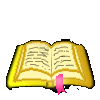 Замените книжное слово ПРОСТИРАЛСЯ стилистически нейтральным синонимом.
И там, в незримой дали, вставала перед ними иная, волшебная страна, простирался светлый край. (Р. Фраерман)

                    Ответ: находился, лежал
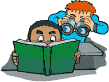 Замените разговорное слово КЛИКАВШИЙ стилистически нейтральным синонимом.
Ксюшин голос, кликавший брата, уходил в далёкую чёрную пустоту и не возвращался откликом. (Р. Достян)

                       Ответ: звавший
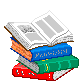 Замените индивидуально-авторское слово НАСТЫЛЫЕ из предложения 15 общеупотребительным синонимом.
(15)С раннего утра ползли они по улицам, огромные синие вагоны, зимой залепленные снегом, с наглухо замерзшими стеклами, настылые, мрачные; летом пестреющие женскими шляпками, с империалом, то над чем-то хохочущим, то мирно созерцающим окрестный пейзаж... 
                Ответ: холодные, промёрзшие
Замените слово НЕИЗБЫВНОМ (любопытстве) из предложения 8 стилистически нейтральным синонимом.
(8)Я в своем неизбывном любопытстве и резвости посмотрела на эти непонятные картинки, начертанные ровно линии, взяла пузырек с тушью, аккуратненько вылила ее на весь проект, и краска залила чертёж.

                           Ответ: постоянном
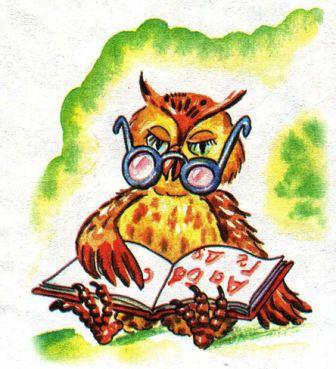 Замените слово ИМЕНИТЫХ из предложения 15 стилистически нейтральным синонимом.
(15)Замечательный портретист, он работал с необыкновенной легкостью и еще в молодости своей создал множество произведений, в которых запечатлел чуть ли не всех именитых людей своего времени и, кроме того, десятки безвестных купцов, моряков, женщин и детей, чиновников и крестьян.
                     
              Ответ: знаменитых, известных
Задание 5.Укажите, в каком значении употреблено выделенное слово.
Жизнерадостные голоса, женский и мужской, попеременно, как бы забегая из радиоприёмника к нам в комнату, желали, чтобы утро для всех было ЯСНЫМ и добрым.

       1) понятным                           3) ярким
      2) спокойным                   4) безоблачным
                         Ответ: спокойным
Укажите, в каком значении употреблено выделенное слово.
Николай Николаевич, Лера и Зина вернулись на улицу и взяли по чемодану. Предварительно Патов определил вес каждого из них и взял самый тяжёлый.

      1) трудный              2) обременительный
      3) трагичный          4) увесистый

                      Ответ: увесистый
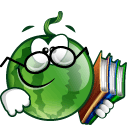